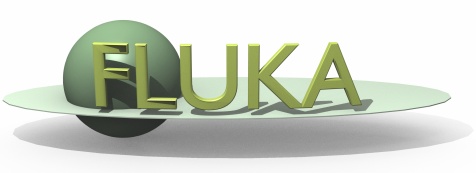 Exercise 9: Heavy ion beams
Beginners’ FLUKA Course
Exercise 9: Heavy ion beams
-	create a folder called ex9, take the solution of ex5 (only ex5.inp), rename it to ex9.inp and open it in flair
- 	replace the proton beam with an oxygen beam having the same energy per nucleon
-	swap the water and lead material assignments (just to save CPU time)
-	score the charge spectrum of ions (Z≥3) at the boundaries between Pb and Al, Al and water, and water and air (at z=10cm)
define a dummy cylindrical region 1um thick (5cm radius) between z=9.9999cm and  z=10cm 

add three USRYIELD detectors with particle charge as the first quantity 
(from 2.5 to 9.5) and polar lab angle as the second quantity (from 0 to 90 deg), 
use unformatted unit 90
-  score the LET spectrum (in water) of ions (Z≥3) and charged 
   particles at the end of the target
add two USRYIELD detectors with Linear Energy Transfer [given in keV/(um g/cm3)] as the first quantity (from 0.0 to 20.0) and particle charge as the second quantity (from -2.5 to 9.5), use unformatted unit 89